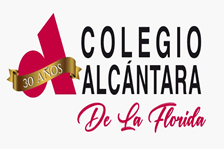 Abuso y Maltrato Infantil
Dpto. de Orientación 
Octubre 2023
¿QUÉ ES EL MALTRATO INFANTIL?
Es toda conducta de los adultos que afecta física, psicológica y/o sexualmente a niños, niñas y adolescentes de hasta 18 años, produciendo un daño que podría alterar o amenazar el desarrollo físico y psicológico.
Estas conductas agresivas por parte de los adultos se pueden dar en forma ocasional o habitualmente.
Constituye maltrato todo acto físico, sexual, emocional, económico o psicológico que influya sobre otra persona, así como toda amenaza de cometer tales actos, lo cual incluye cualquier comportamiento que asuste, intimide, aterrorice, manipule, dañe, humille, culpe, lesione o hiera a algún menor.
CIFRAS EN CHILE
19,5% de los niños y niñas es víctima de violencia psicológica.
25,6% de los niños y niñas es víctima de violencia física leve.
25,9% de los niños y niñas es víctima de violencia física grave.
20,7% de los niños y niñas que sufre violencia tiene una regular o mala relación con su madre.
23% de los niños y niñas que viven violencia tienen una regular o mala relación con su padre.
49,4% de los niños y niñas que vive algún tipo violencia física ha repetido algún curso.
21% de los niños y niñas que es víctima de violencia física grave consume medicamentos para mejorar su rendimiento o comportamiento.
42,1% de los niños y niñas que son víctimas de violencia tienen una relación regular o mala con sus compañeros.
53,4% de los niños y niñas que ha sufrido violencia física grave cree que el castigo físico sirve en algunas situaciones para la formación de los hijos.
25,2%,  de los adultos responsables de los niños y niñas piensan que, al ejercer violencia, como es el castigo físico sirve en algunas situaciones para la formación de sus hijos (UNICEF, 2018)
TIPOS DE MALTRATO INFANTIL
TIPOS DE MALTRATO
Maltrato emocional: el hostigamiento verbal habitual por medio de insultos, críticas, descréditos, ridiculizaciones, así como la indiferencia y el rechazo explícito o implícito hacia el niño, niña o adolescente. También se incluye  el aislamiento, aterrorizar a los niños o niñas, ignorarlos y corromperlos.
Maltrato físico: toda agresión que puede o no tener como resultado una lesión física, producto de un castigo único o repetido, con magnitudes y características variables.
TIPOS DE MALTRATO
Abuso sexual: es toda forma de actividad sexual entre un adulto y un niño, niña o adolescente. Incluye la explotación sexual.
Abarca desde la exhibición de los genitales, hasta la violación. 
La Convención sobre los Derechos del Niño, ratificada por Chile en 1990, en su artículo 19 establece que “los Estados Partes adoptarán todas las medidas legislativas, administrativas, sociales y educativas apropiadas para proteger al niño contra toda forma de perjuicio o abuso físico o mental, descuido o trato negligente, malos tratos o explotación, incluido el abuso sexual, mientras el niño se encuentre bajo la custodia de los padres, un representante legal o de cualquier otra persona que lo tenga a su cargo”.
TIPOS DE MALTRATO
Negligencia y abandono: se refiere a la falta de protección y cuidado mínimo por parte de quienes tienen el deber de hacerlo y las condiciones para ello. Existe negligencia cuando los responsables de cubrir las necesidades básicas de los niños no lo hacen.
Conductas  a observar en niños, niñas y adolescentes con algún tipo de maltrato.
Un niño, niña o adolescente,  que es víctima de maltrato puede tener sentimientos de culpa, vergüenza o confusión. Puede tener miedo de decirles a otros acerca del maltrato, especialmente si el perpetrador es uno de los padres, un familiar cercano o un amigo de la familia. Por ese motivo es tan importante prestar atención a las señales de alerta, entre ellas:
Cambios de conducta, como agresividad, ira, hostilidad o hiperactividad, o cambios en el desempeño escolar.
Ser tímido(a) y retraído(a).
Mostrar conductas muy adaptativas y complacientes.
Deseo de llamar la atención.
Tener pesadillas, miedo de la oscuridad, miedo a dormir solo(a), miedo de ir a acostarse.
Distanciamiento de las amistades o las actividades habituales.
Depresión, ansiedad o pérdida repentina de la confianza en sí mismo.
Falta aparente de supervisión.
Comportamiento rebelde o desafiante.
Autolesiones o intentos de suicidio.
DONDE PEDIR AYUDA
Si usted cree que un niño, niña o adolescente está siendo víctima de malos tratos, abuso, negligencia  o abandono, debe realizar una denuncia para protegerle de su agresor(a) y permitirle recibir tratamiento y apoyo necesario para la reparación del daño.
800-220-040: Programa de Violencia Intrafamiliar y de Maltrato Infantil, de la Corporación de Asistencia Judicial: Reciben denuncias y consultas sobre maltrato infantil y violencia intrafamiliar. Se entrega información, derivando el caso a la institución que corresponde, y aconsejando a quienes llaman muy afectados.
¿QUIÉN DEBE DENUNCIAR?
La madre, el padre, los abuelos o cuidadoras(es) del niño o niña. Si no hay un adulto responsable que realice la denuncia dentro de la familia, entonces la debe realizar el profesional que toma conocimiento del caso, en salud, en educación, o bien, el encargado de realizar la denuncia en estas instituciones.
DÓNDE SE DEBE DENUNCIAR?
En Carabineros de Chile
En Policía de Investigaciones.
En Fiscalías o Tribunales de Garantía, donde se realizará la coordinación con la red de atención que derive el caso a una unidad especializada en el tema de atención a víctimas.

FONOFAMILIA de Carabineros de Chile 149